Psychology AdvisingSpring 2020at
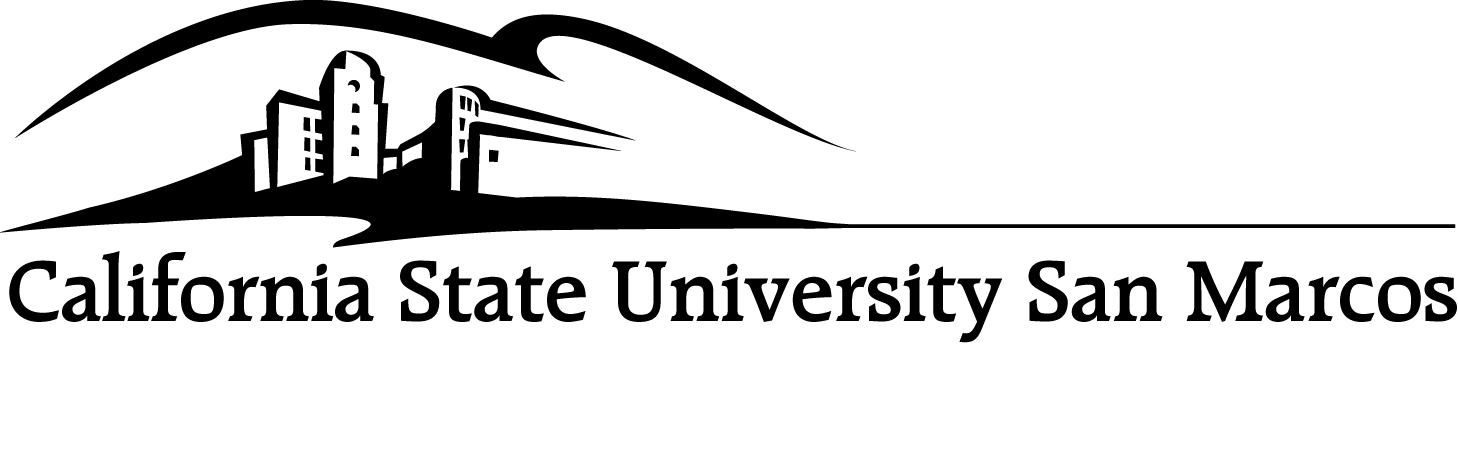 Psychological Science Major
Dr. Grant-Vallone, Dept Chair
Some Broad Areas in Psychology
Clinical
Developmental
Cognitive
Social
Organizational
Neuro/biopsychology
Perspective on the Psychological Science Program
Strong focus on empirical research
Major provides a very strong background for admission to doctoral study in all areas of psychology (including clinical and counseling)
But also prepares for you for the workforce
Communication skills
Group/teamwork skills
Analysis and critical thinking
Writing
Are you in your first or second year?Finish Up Lower-Division Requirements
Required courses
PSYC 100:  Introduction to Psychology
PSYC 220:  Introductory Statistics in Psychology	
PSYC 230:  Research Methods in Psychology (including a lab component) 
These courses are also pre-requisites for many upper-division courses—finish them up
Must have a grade of C or better to count as prerequisites and to count toward the major
Upper-Division Requirements
Your 3rd YEAR:
Core lecture courses
PSYC 334 (Personality) or 336 (Abnormal)
PSYC 332 	Social Psychology
Developmental Psychology (PSYC 331, 349, or 356)
PSYC 360 	Biopsychology
PSYC 362 	Cognitive Processes
Upper-Division Requirements
Applied Psychology (from a menu)
	-clinical, educational psychology, 	organizational psychology, etc.

Two upper-division laboratory courses (PSYC 390-PSYC 396)

Three additional electives
Some Fall Electives
Multicultural Psychology
Group Dynamics
Media and Mental Health 
Field Experiences in Psychology
Psych of Women
Human Sexuality
Advanced Stat
Your 4th year:
Finish your two labs (one in fall for sure)!
PSYC 402	Psychological Testing (must take a lab first)	
PSYC 490	History of Psychology
Advanced Stat (if thinking about grad school)

**Do not wait to take all of these at one time
Summer School
A chance to get ahead (or caught up!)- registration begins March 23

PSYC 220/230
Testing
History
Social
Organizational
Cog lab
Developmental
Human Sexuality
Get involved!
Go beyond the basic requirements:
Get involved in research work with faculty members and other students
Students publish, present papers, etc.
Consider field placement, independent study
Graduate School Bound?
Faculty members need to know you beyond just your courses to be able to write a strong and detailed letter of recommendation
Start networking/go to the career center
Student Organizations Open to PSYC and CHAD Majors
Psychology Student Organization
Open to all interested students
Psi Chi: International Honor Society in Psychology
Great opportunities for involvement with other students and faculty members
Good for networking
Good on your resume
Student Research Fair
April 24, 2020, 9-3 pm
Keynote speakers are major figures in the field 
Students present their research in posters and papers
Career panel
Graduate program panel
And much more!
https://www.csusm.edu/psychology/researchfair/index.html
Department Faculty
A description of each faculty member’s background and interests is listed in our handbook
We have a commitment to working closely with students; we like to work with you
Find faculty whose interests are related to yours and get to know them
Minimum Grade of “C”
You must earn a grade of “C” or higher in every course in order to count it toward the major  
If you earn a “C-” or lower you will have to repeat the course
Questions?
Requirements for the Majors
Will your Transfer Courses meet the requirements for the major?
Articulation with community colleges for lower-division courses
www.assist.org
Check with the Psychology faculty advisors (Dr. Haylee DeLuca Bishop (hdelucab@csusm.edu or Dr. Gerardo Gonzalez, ggonz@csusm.edu) for course equivalency/substitution if needed
Articulated classes from local community colleges